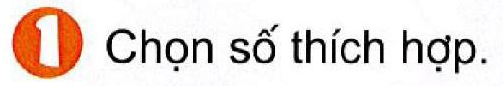 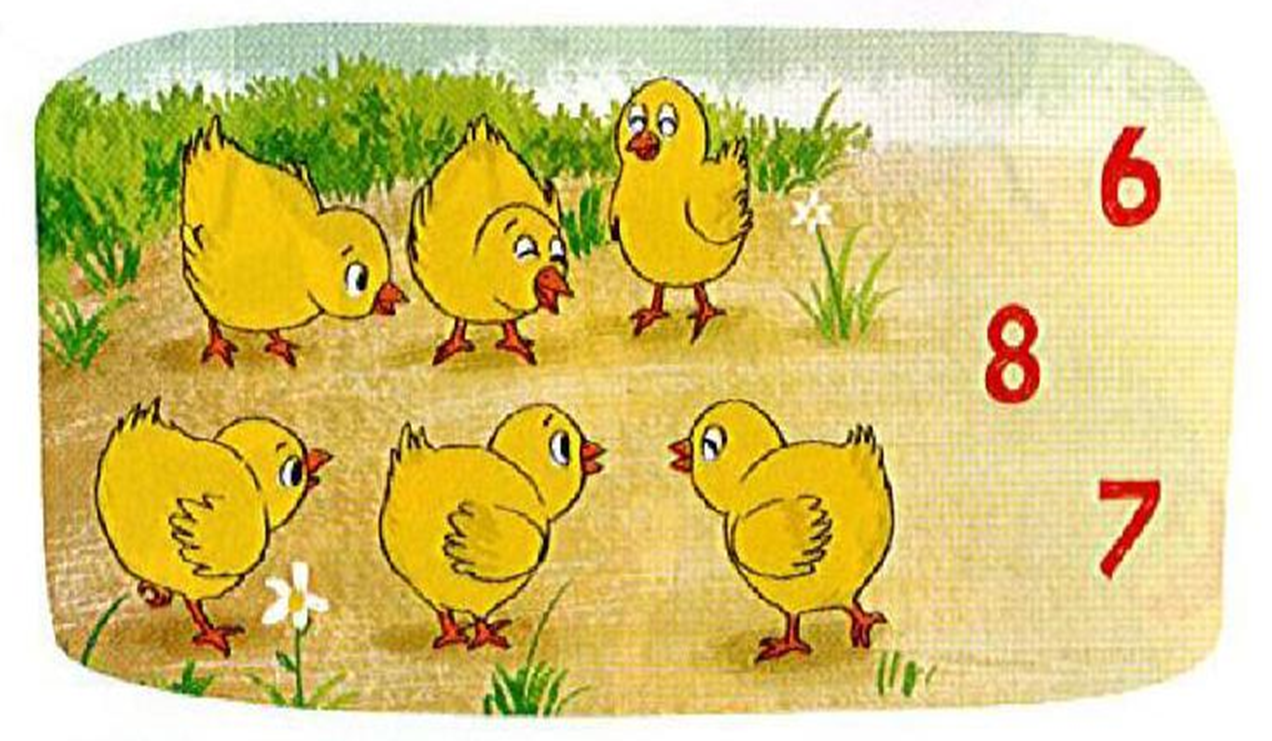 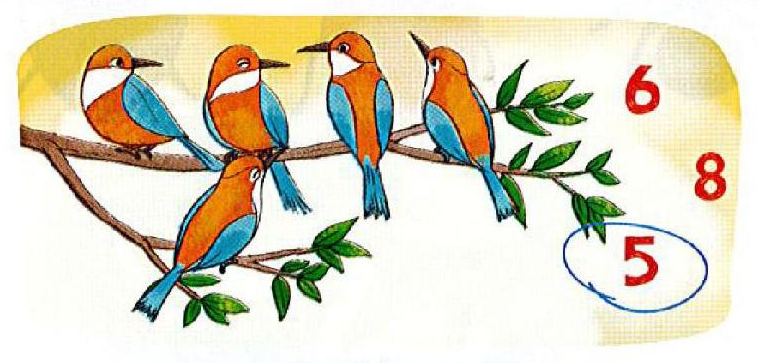 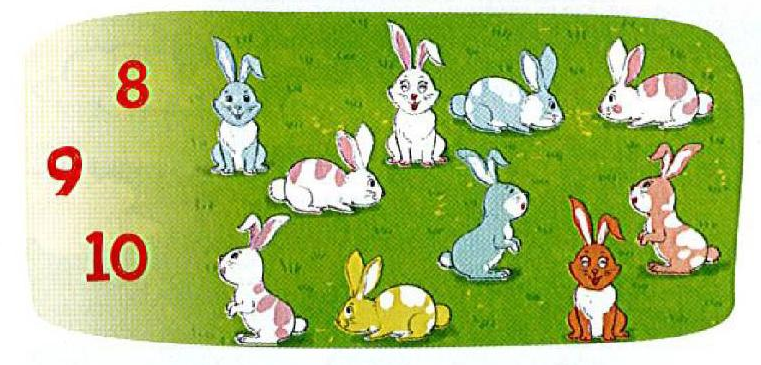 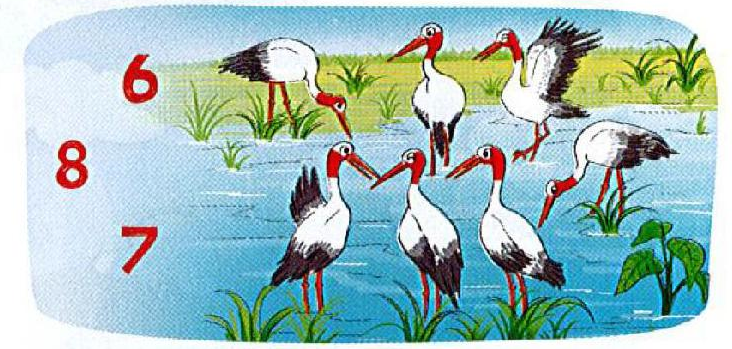 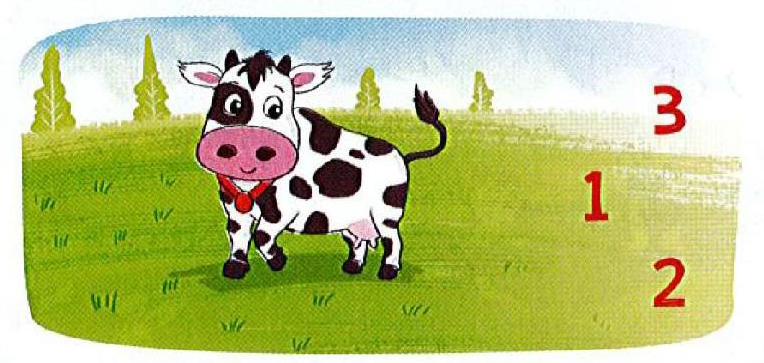 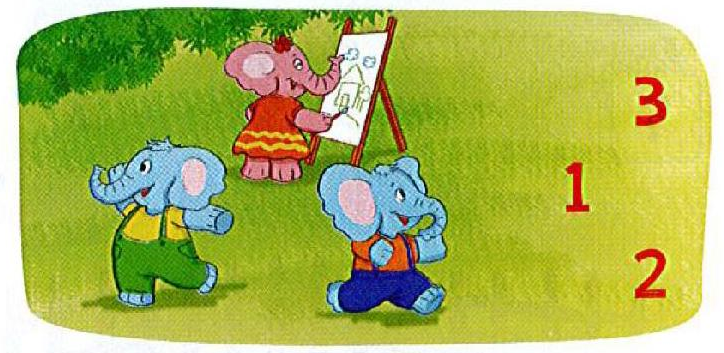 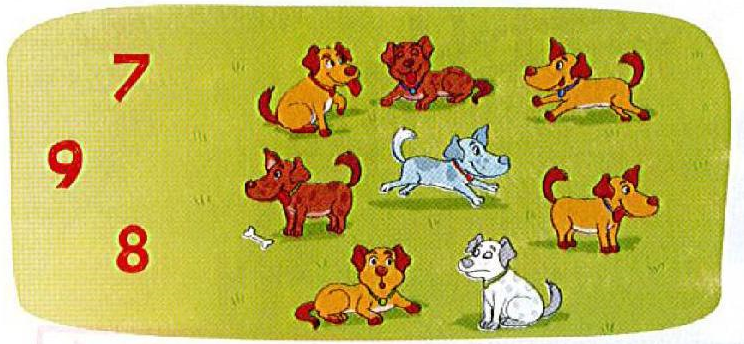 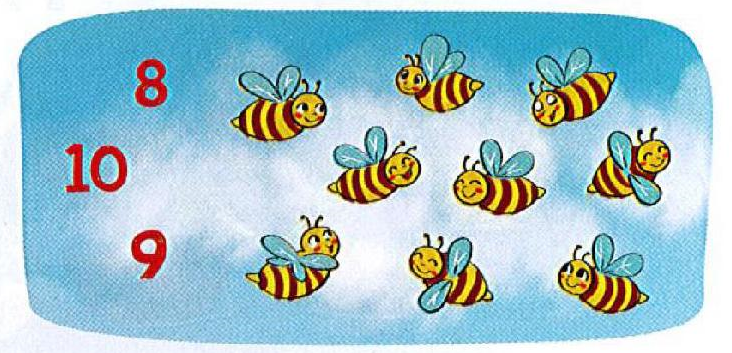 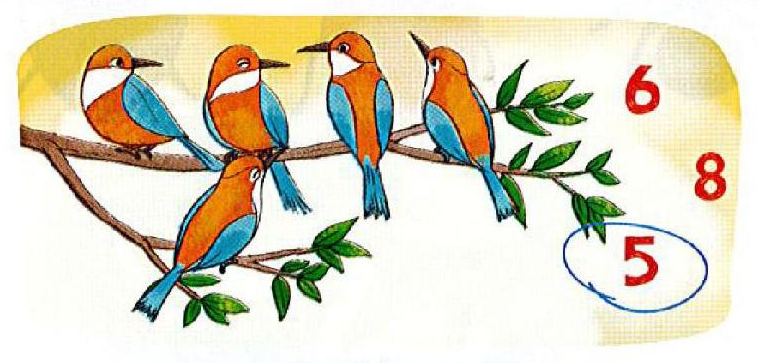 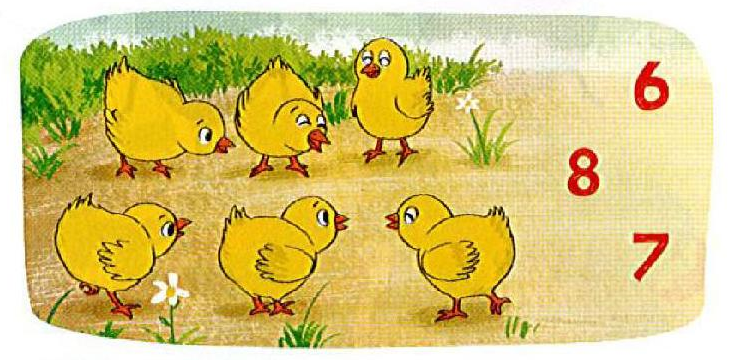 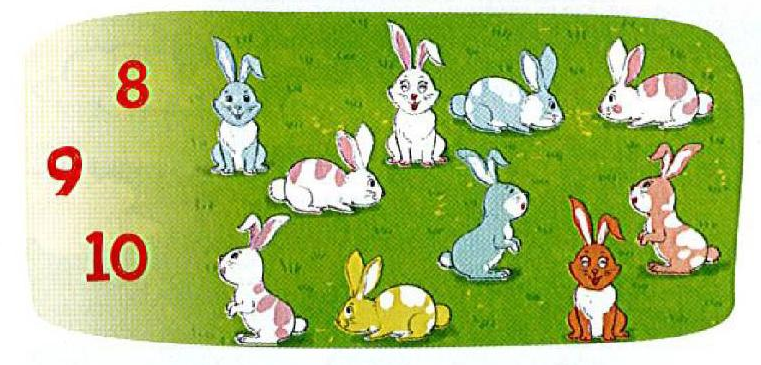 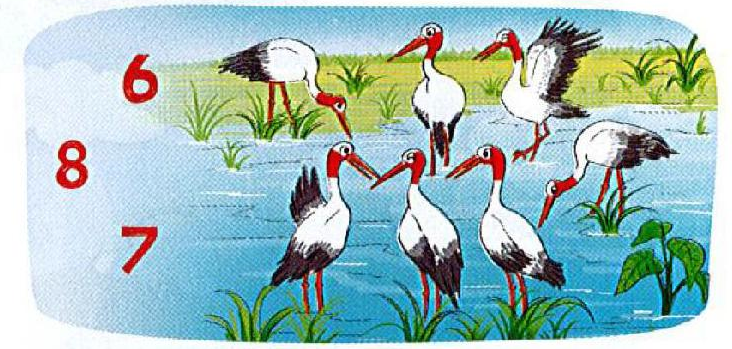 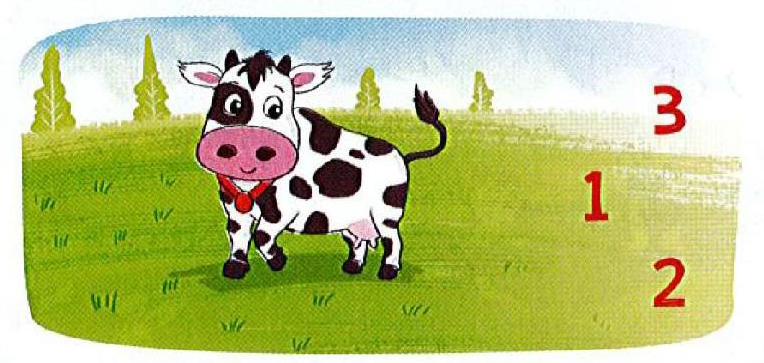 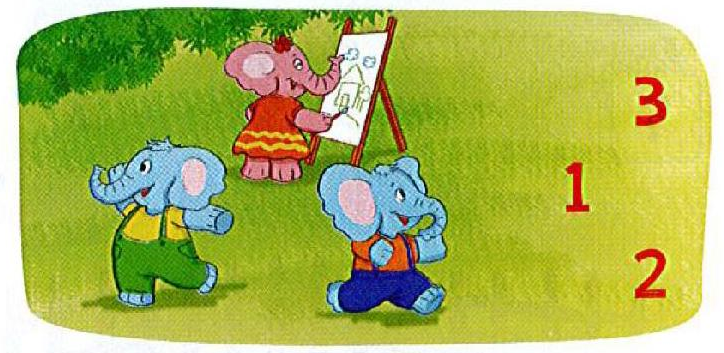 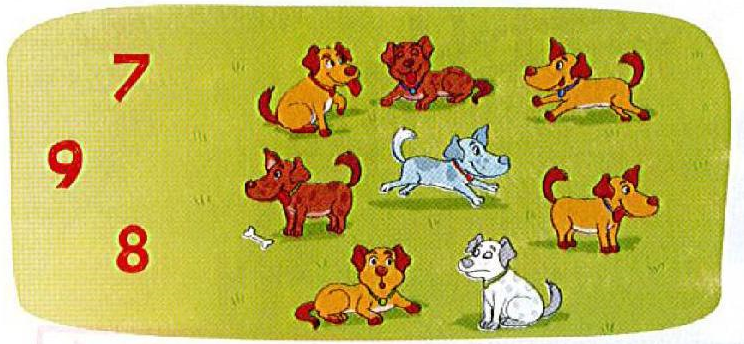 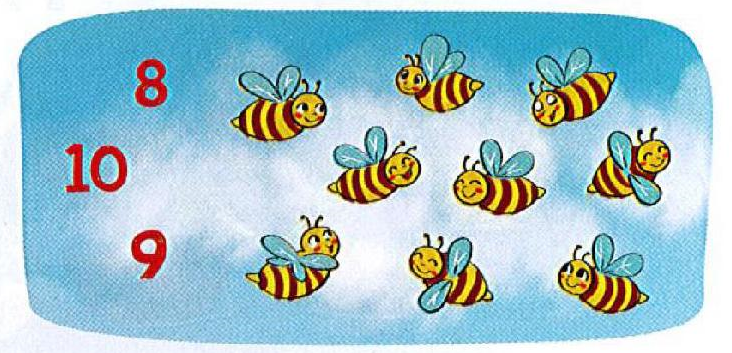 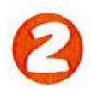 Chän c©u tr¶ lêi ®óng:
Cho thªm trứng vµo khay ®Ó trong khay cã 8 qu¶ trứng.
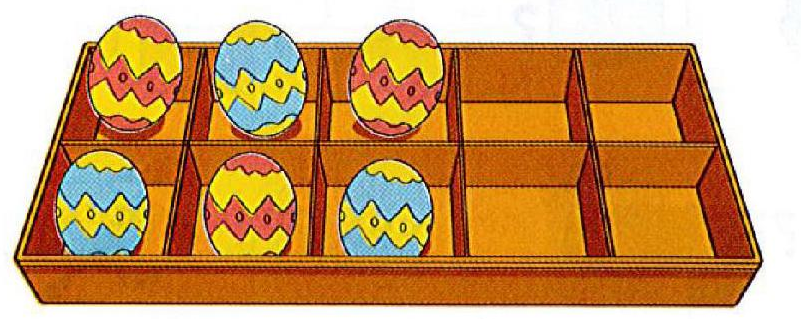 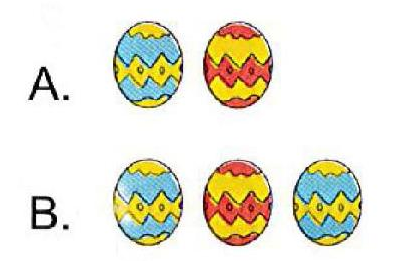 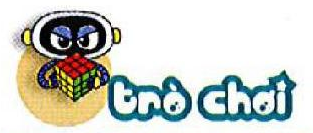 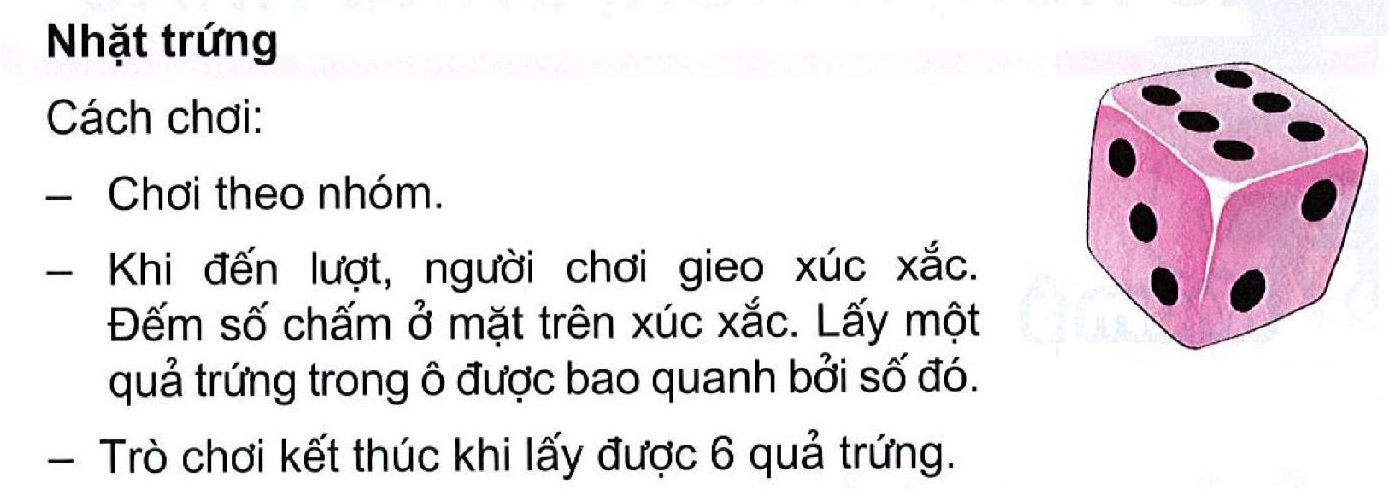 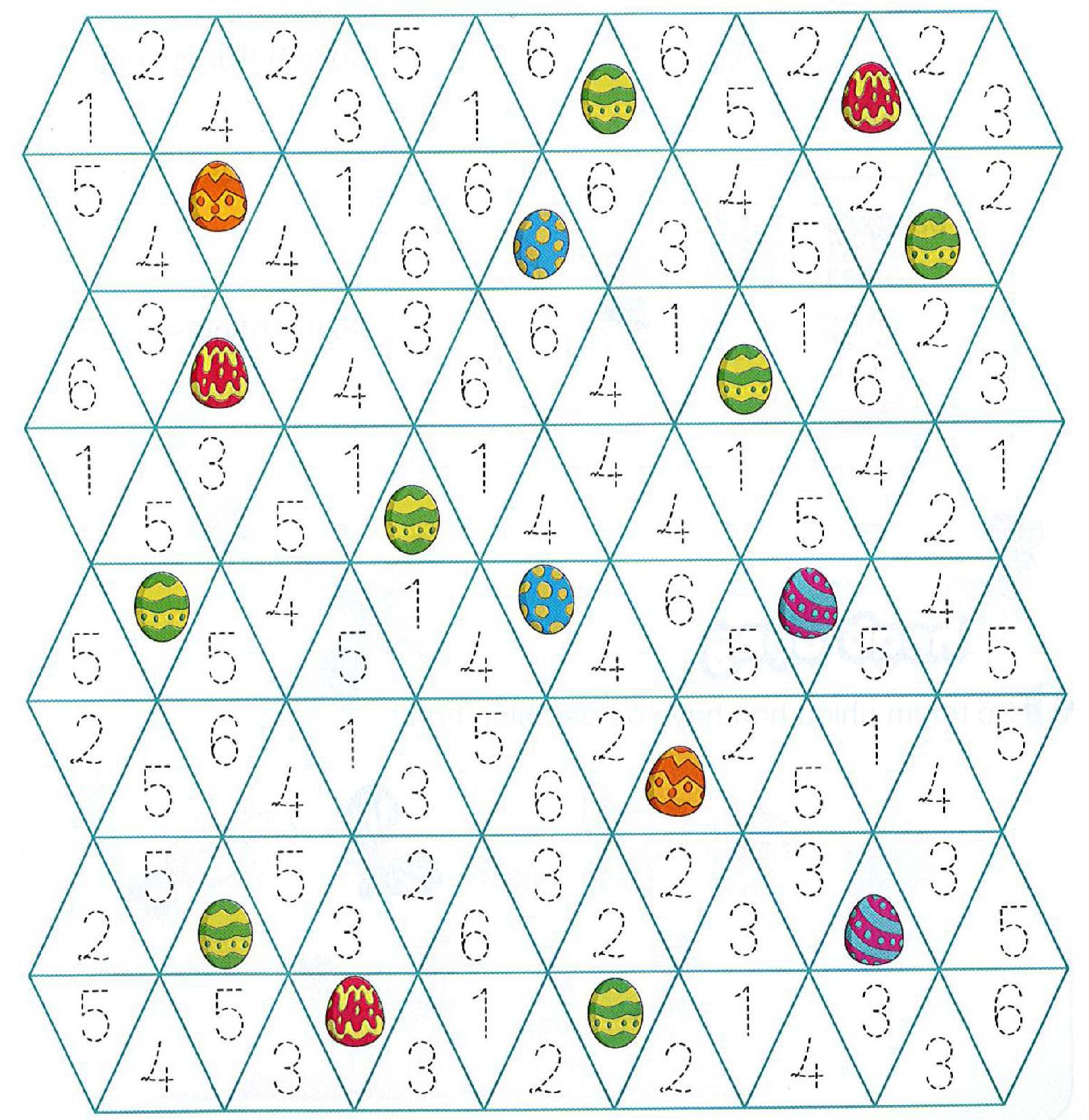